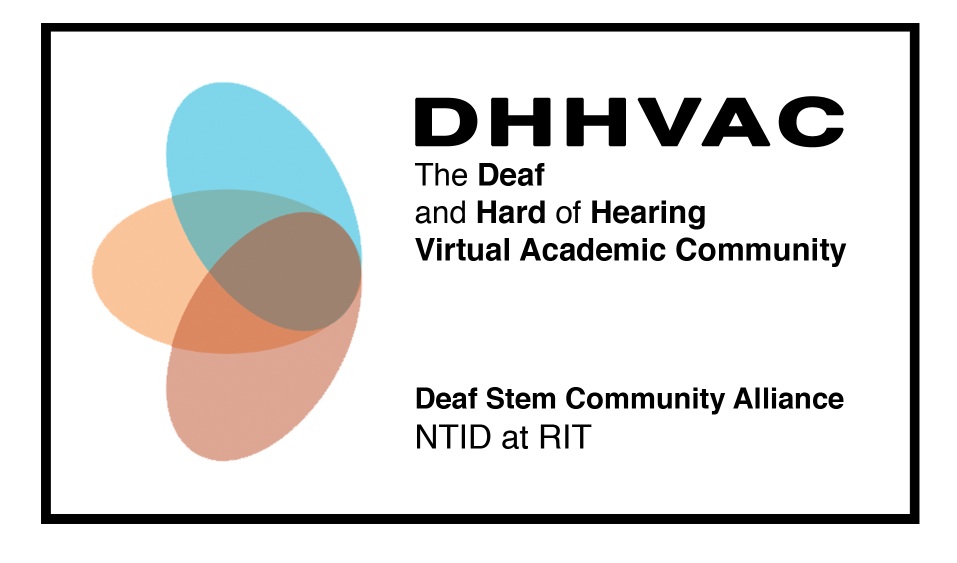 Lisa B. Elliot, Ph.D. & Robb DoolingRIT/NTID Center on Access TechnologyNTID Foundation Board Meeting, May 4, 2012Rochester, NY
Who We Are
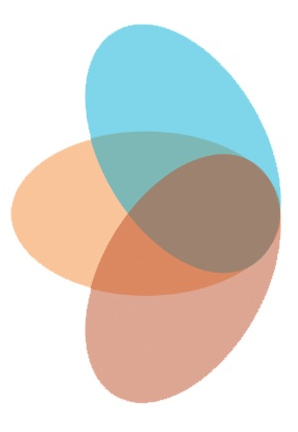 Supported by the National Science Foundation, HRD #1127955
3-5 year project
Leadership team
Lisa Elliot, PI
James DeCaro, Co-PI
E William Clymer, Co-PI
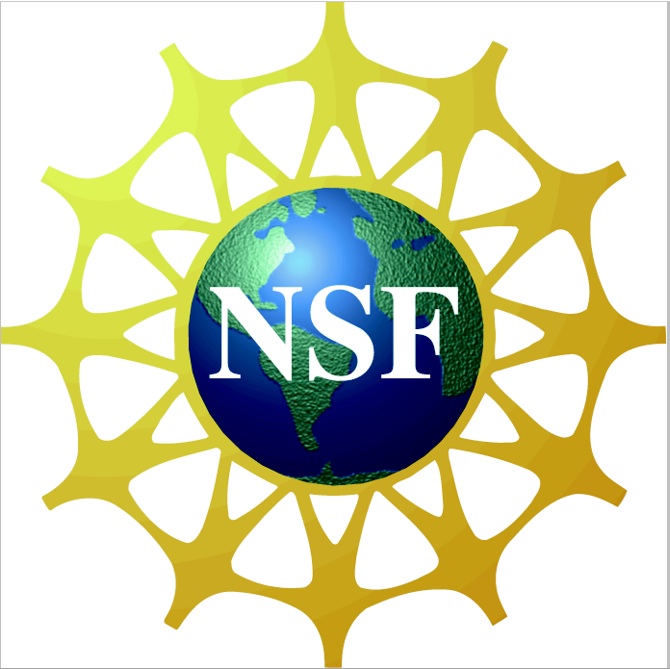 Campus Partners
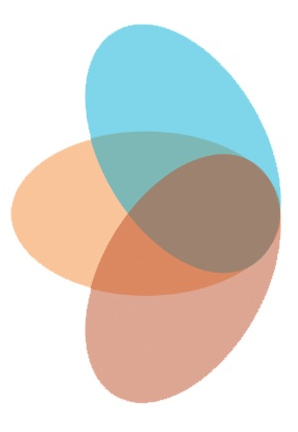 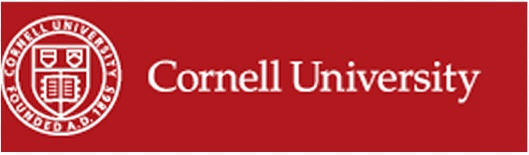 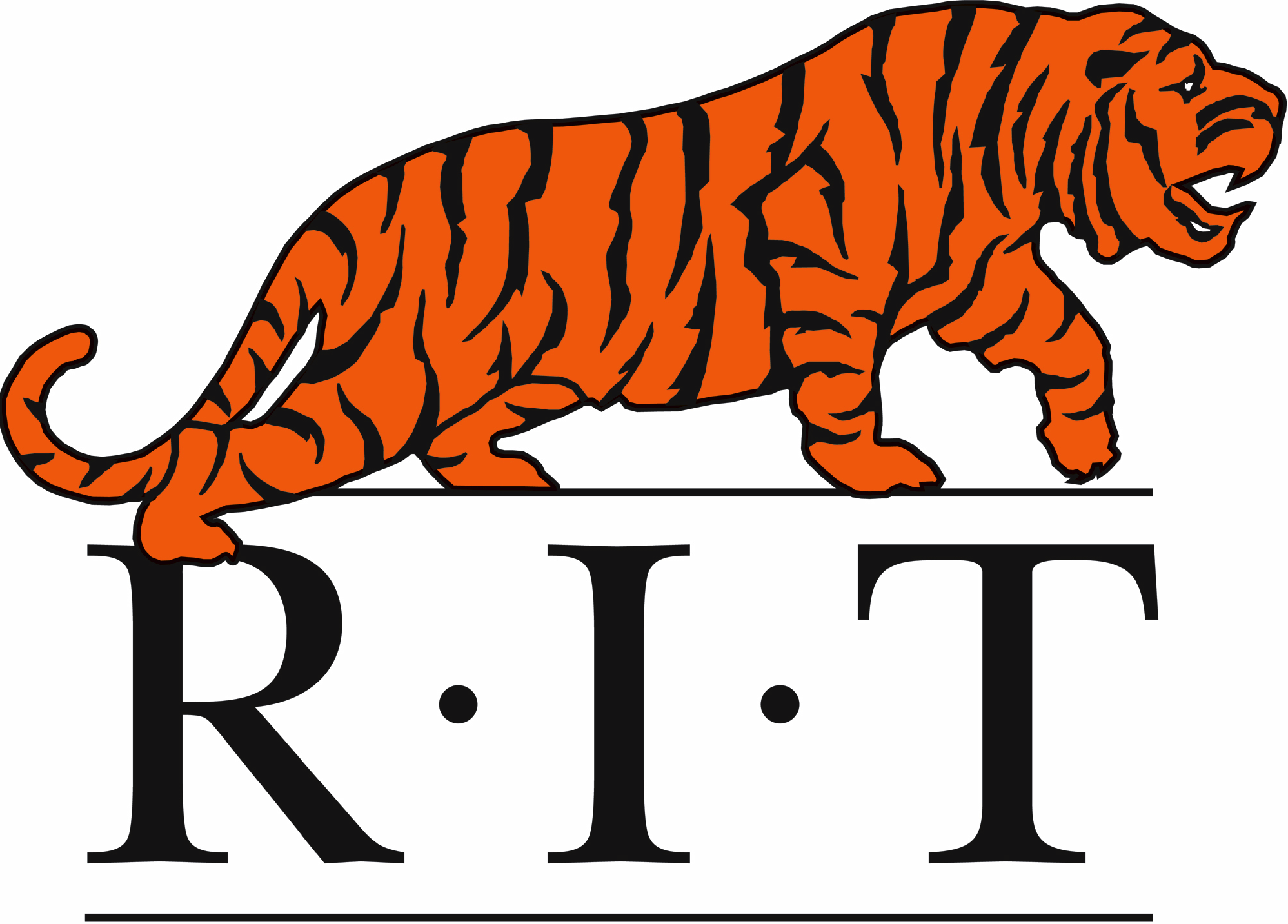 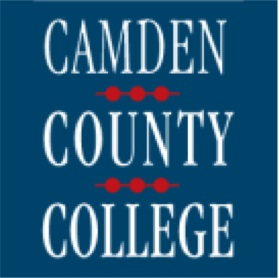 Background: Two prior NSF grants
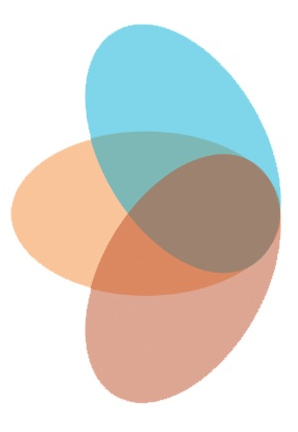 Summit to Create a Cyber-Community to Advance Deaf and Hard-of-Hearing Individuals in STEM (OCI-0749253, PI E.W. Clymer)
Three-day conference with 50 national and regional leaders, including D/HH students in the field of access and support service provision for postsecondary D/HH students in STEM programs
Report on current state of remote interpreting and captioning 
Recommendations outlining desirable characteristics of a multimedia cyberinfrastructure to provide remote communication support for D/HH students in STEM mainstreamed classrooms
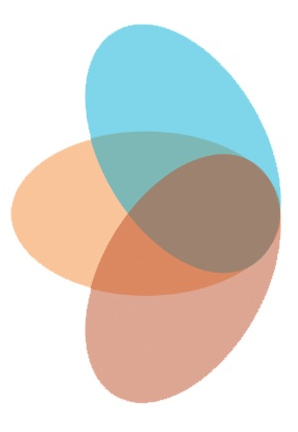 Background: Two prior NSF grants
Testing the Concept of a Virtual Alliance for Deaf and Hard of Hearing STEM Students at the Postsecondary Level,  (HRD-0927586, PI E.W. Clymer)
Focus groups and needs assessments 
Demographic information 
Establish partnerships for this proposal
Goal and Objectives
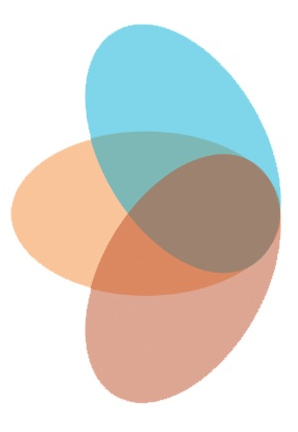 Goal
Increase the graduation rates of postsecondary 
D/HH STEM majors in the long term 
Objectives
 document and disseminate a description of the process of creating a model VAC for replication 
 increase the GPAs and retention rates of D/HH students in STEM majors.
Components of the VAC
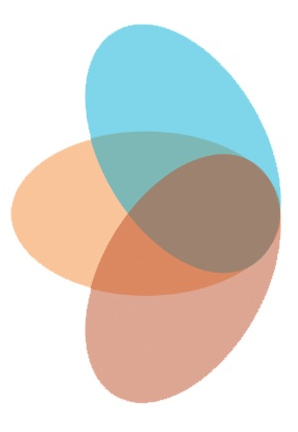 Remote support services (Years 1-5)
Tutoring
Mentoring by D/HH STEM professionals
Remote access services (Years 4-5)
Captioning
Interpreting
Social networking
Electronic resource collection
Progress to Date
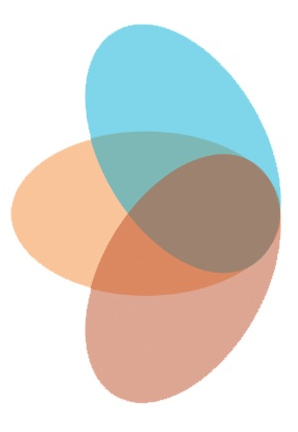 Remote tutoring 
8 students/5 tutors at RIT (Biology, Chemistry, Computer Science, Engineering, Math, & Physics)
Using Google+ Hangouts as platform
Building Web Presence (www.dhhvac.org)
Recruiting mentors
Remote Tutoring Using Google+ Hangouts
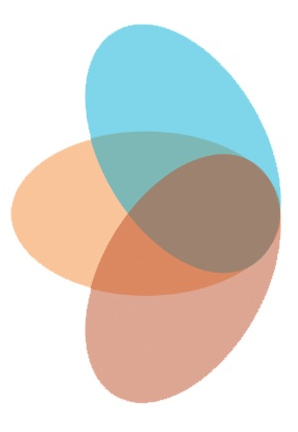 Remote Tutoring Using Google+ Hangouts
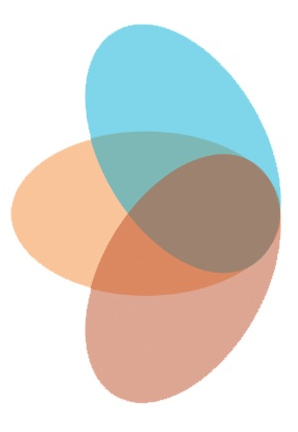 Summer Plans
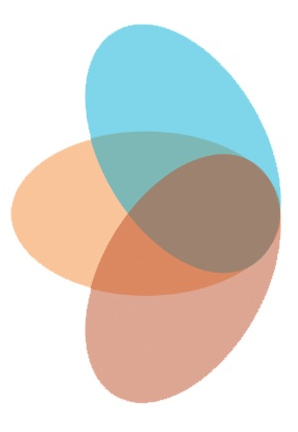 Building the website using Drupal 7
Making website accessible
Gathering accessible media links (e.g. STEM captioned videos, STEM dictionaries in ASL)
Creating guides for tutors, students, mentors